EDITORES DE VÍDEO
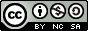 Curso Edición de vídeo
CEIP “La biesca”
LA MAGDALENA
4, 11, 25 de noviembre y 1 de diciembre
EDITORES DE VÍDEO PARA MOVIL
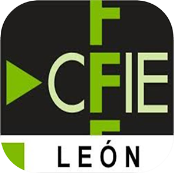 Quik
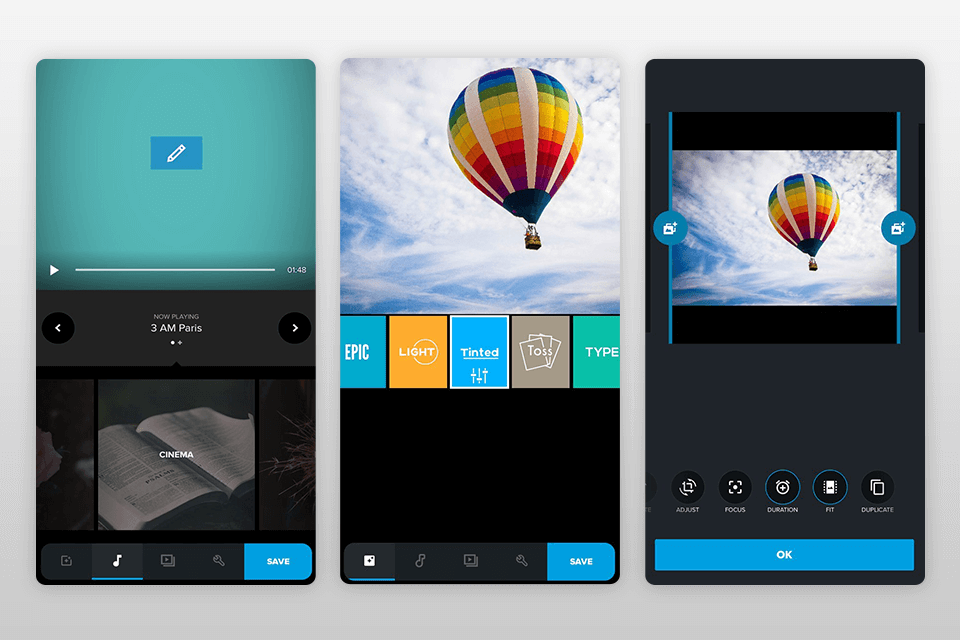 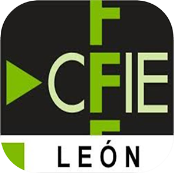 WeVideo
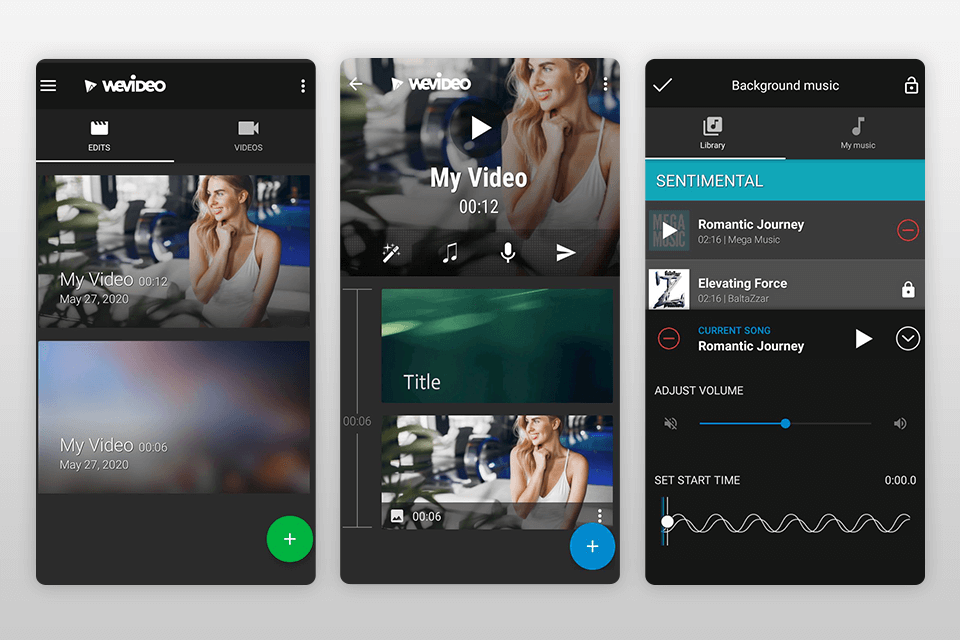 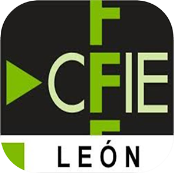 Kinemaster
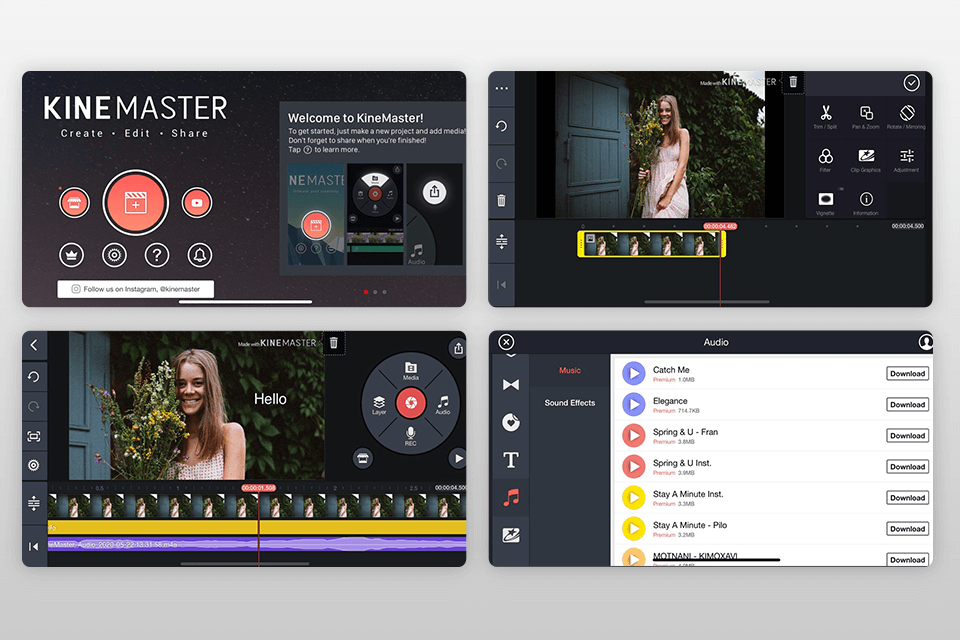 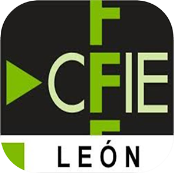 PowerDirector
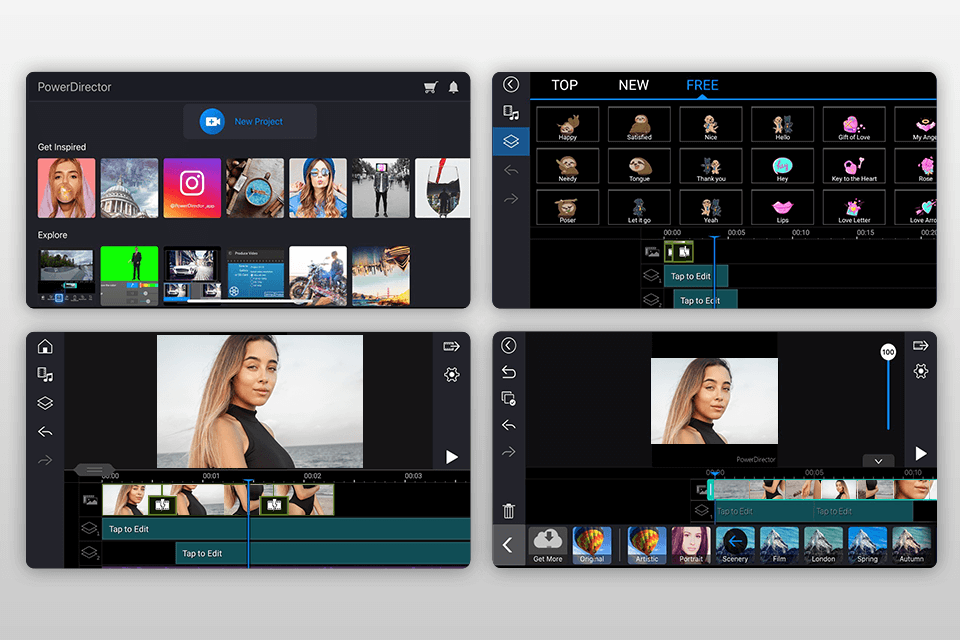 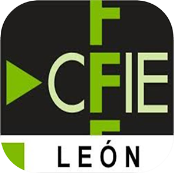 VivaVideo
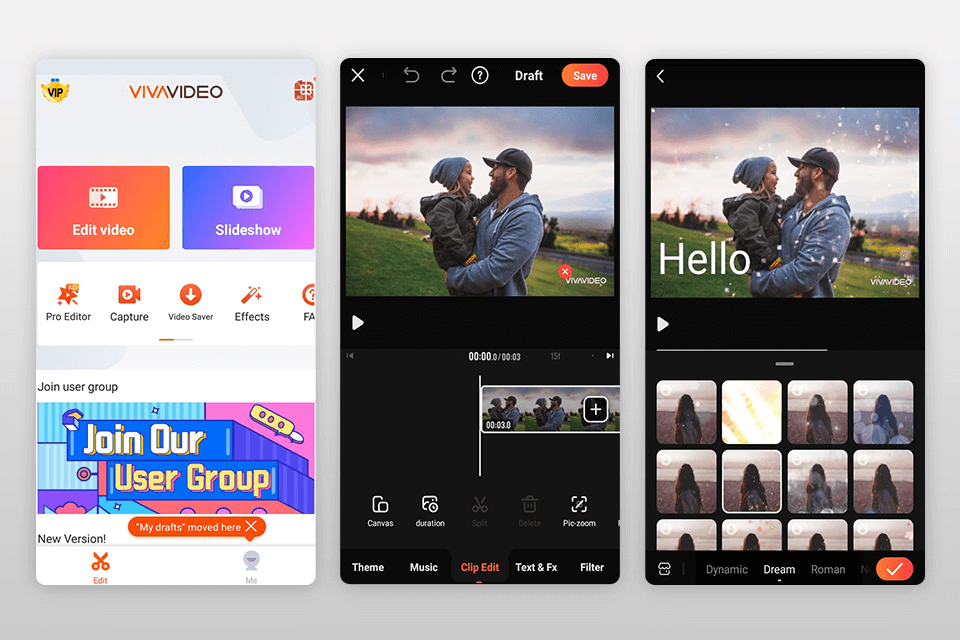 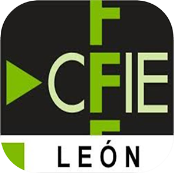 FilmoraGo
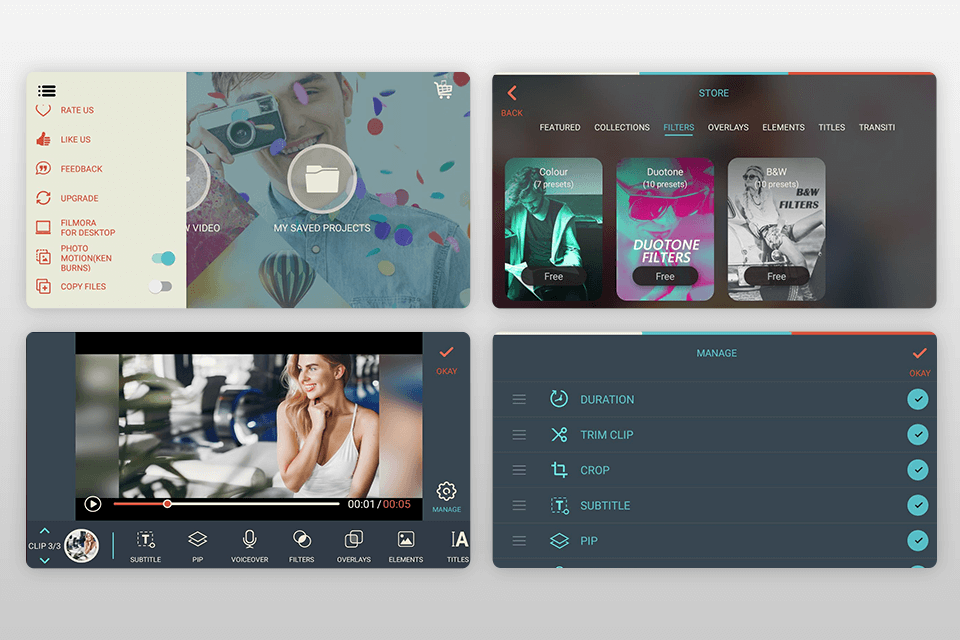 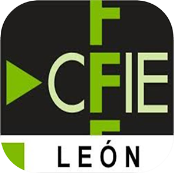 EDITORES DE VÍDEO PARA PC GRATUITOS
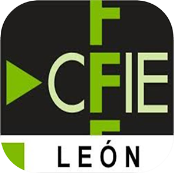 Blender
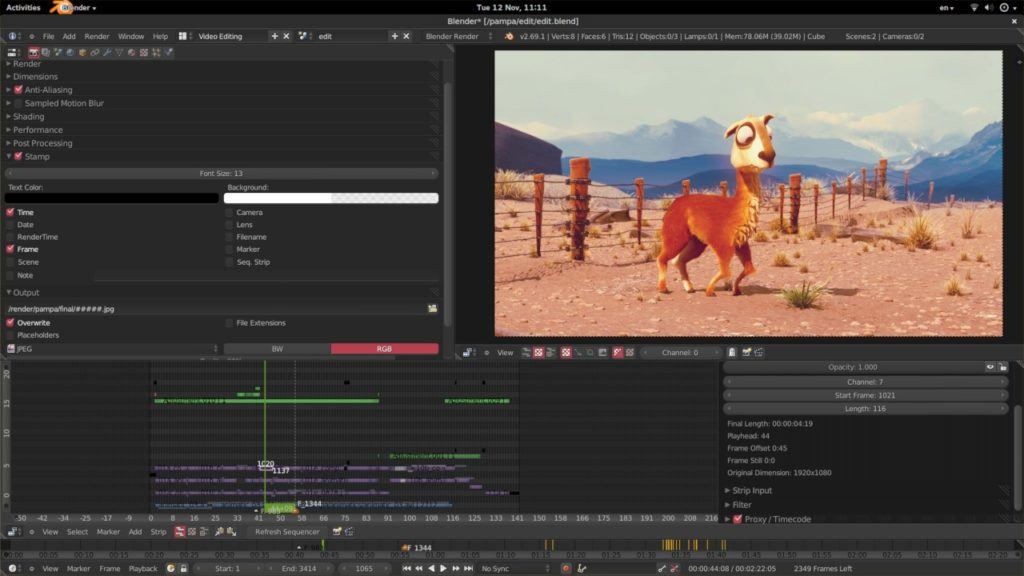 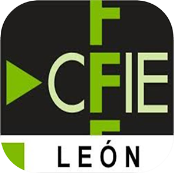 Lightworks
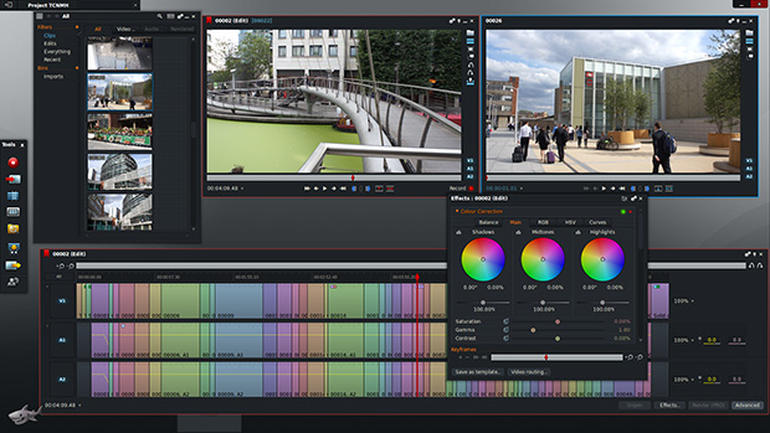 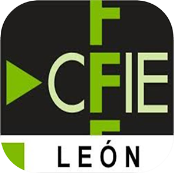 Shotcut
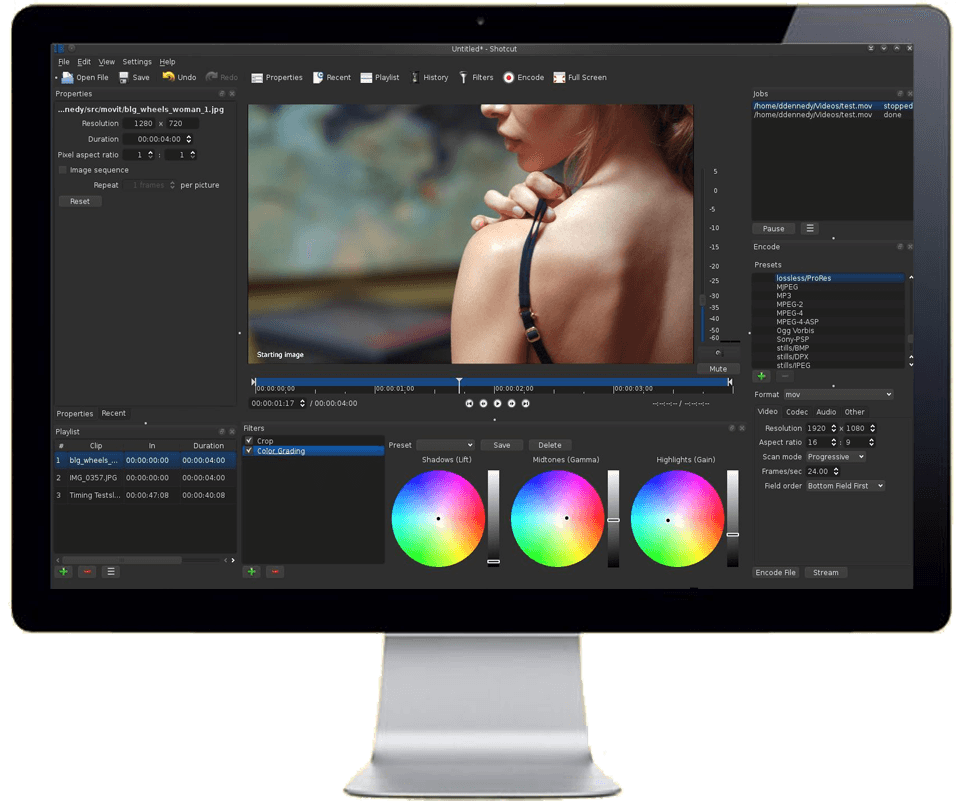 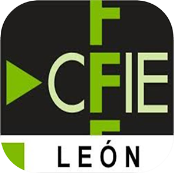 HitFilm Express
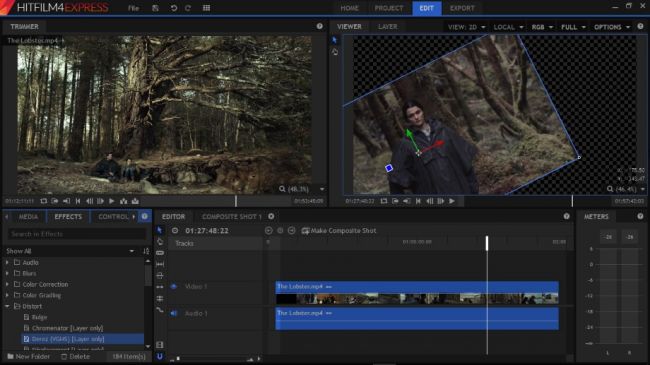 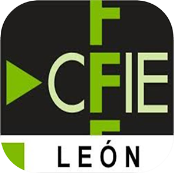 OpenShot
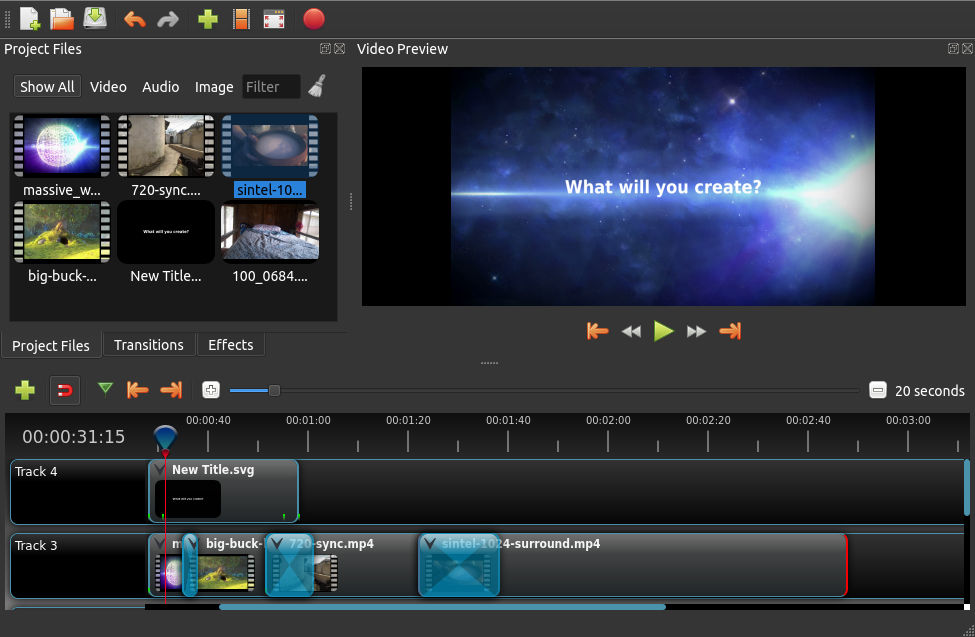 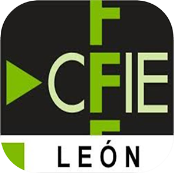 EDITORES DE VÍDEO PARA PC DE PAGO
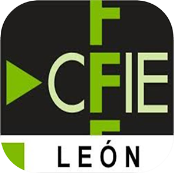 Avid Media Composer
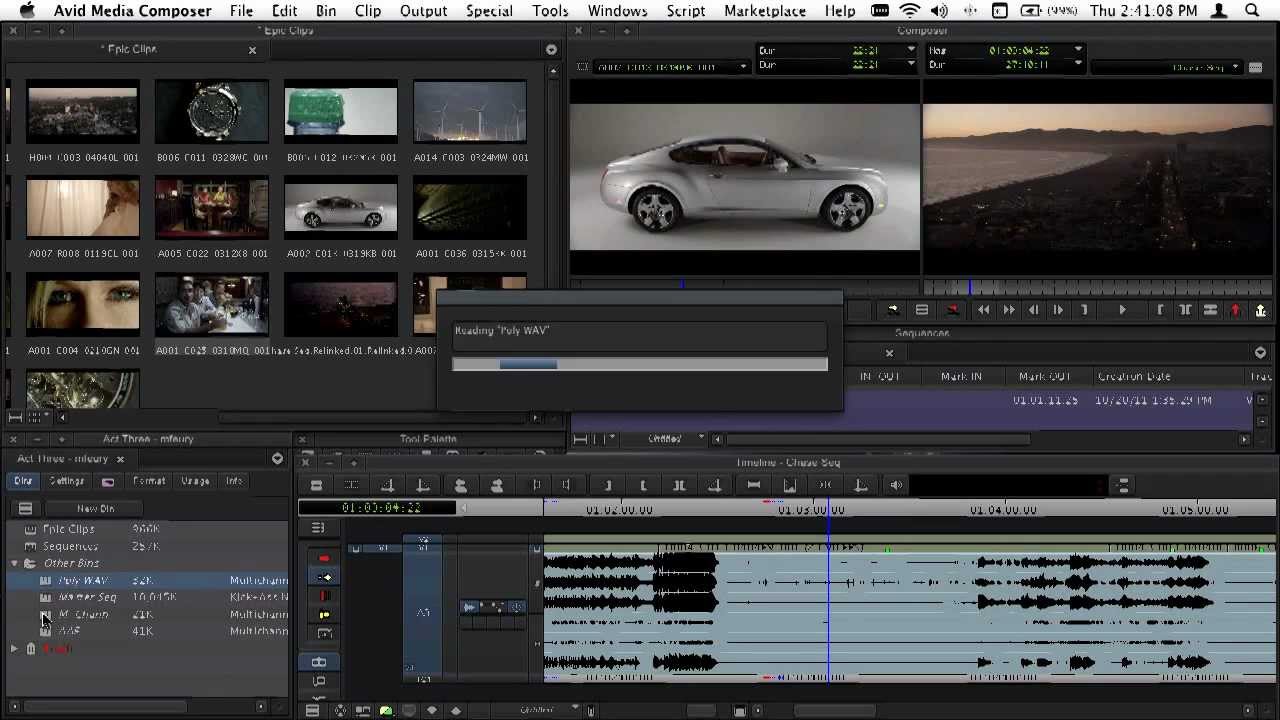 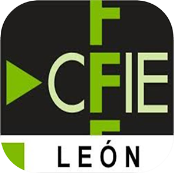 Corel VideoStudio
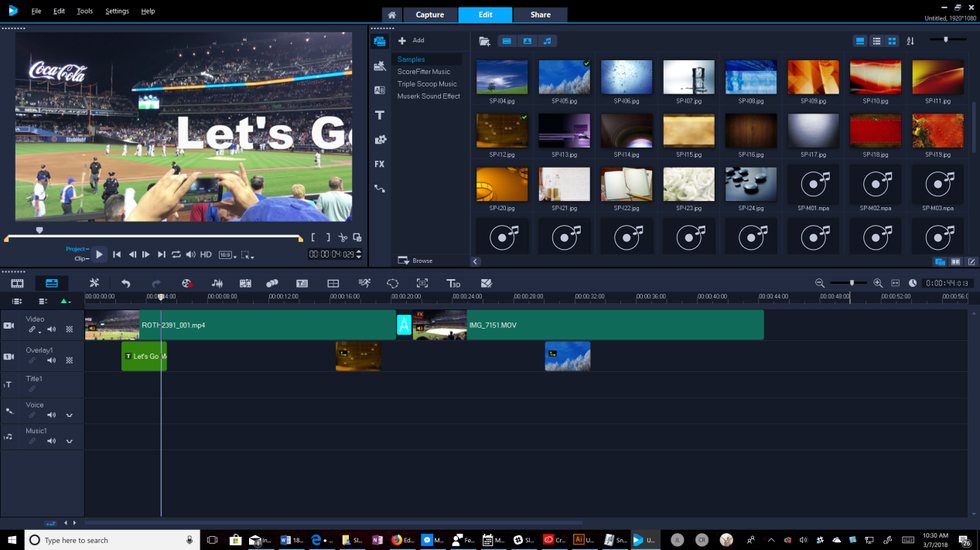 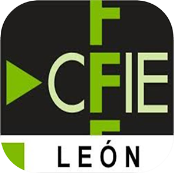 After Effects
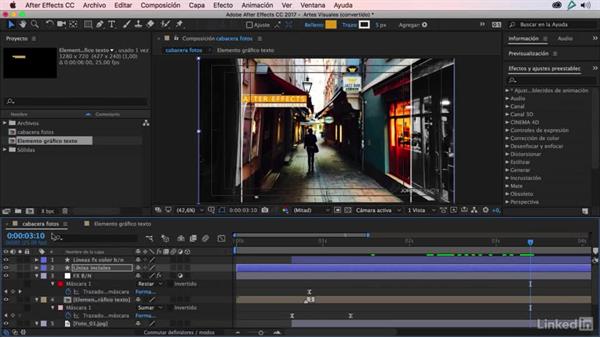 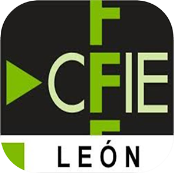 DaVinci Resolve Studio
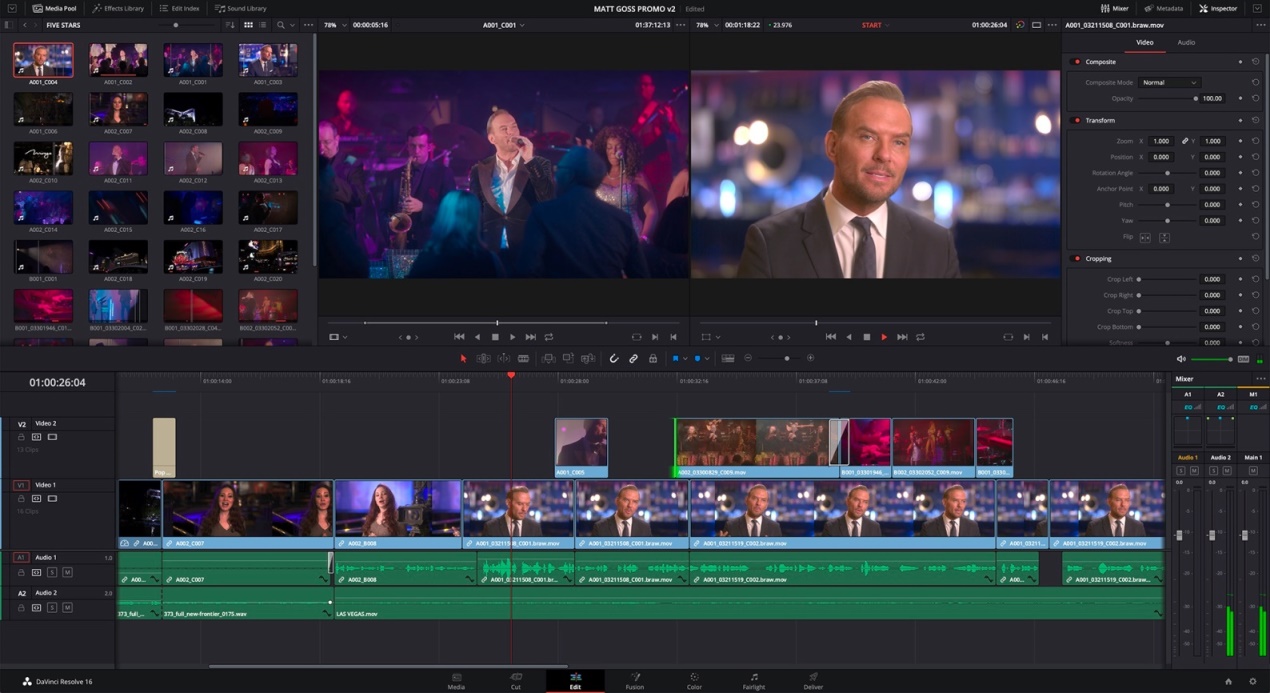 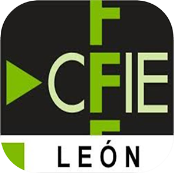 Final Cut
Sólo para Mac
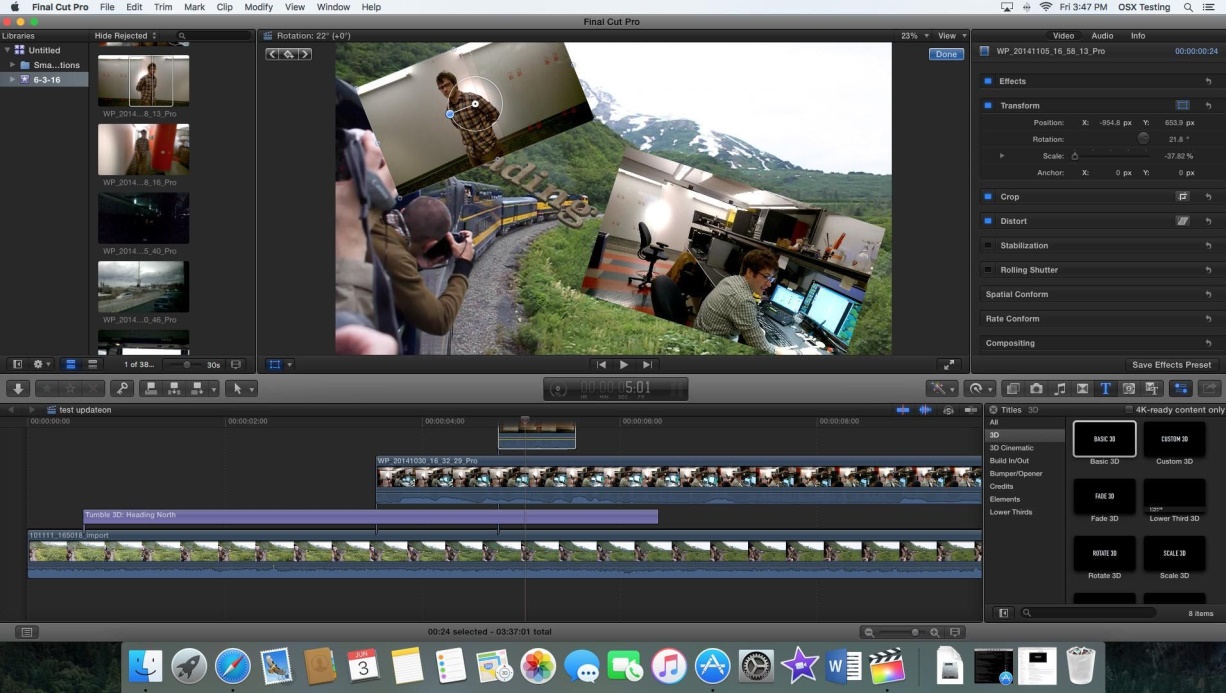 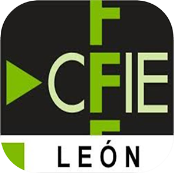 Pinnacle Studio
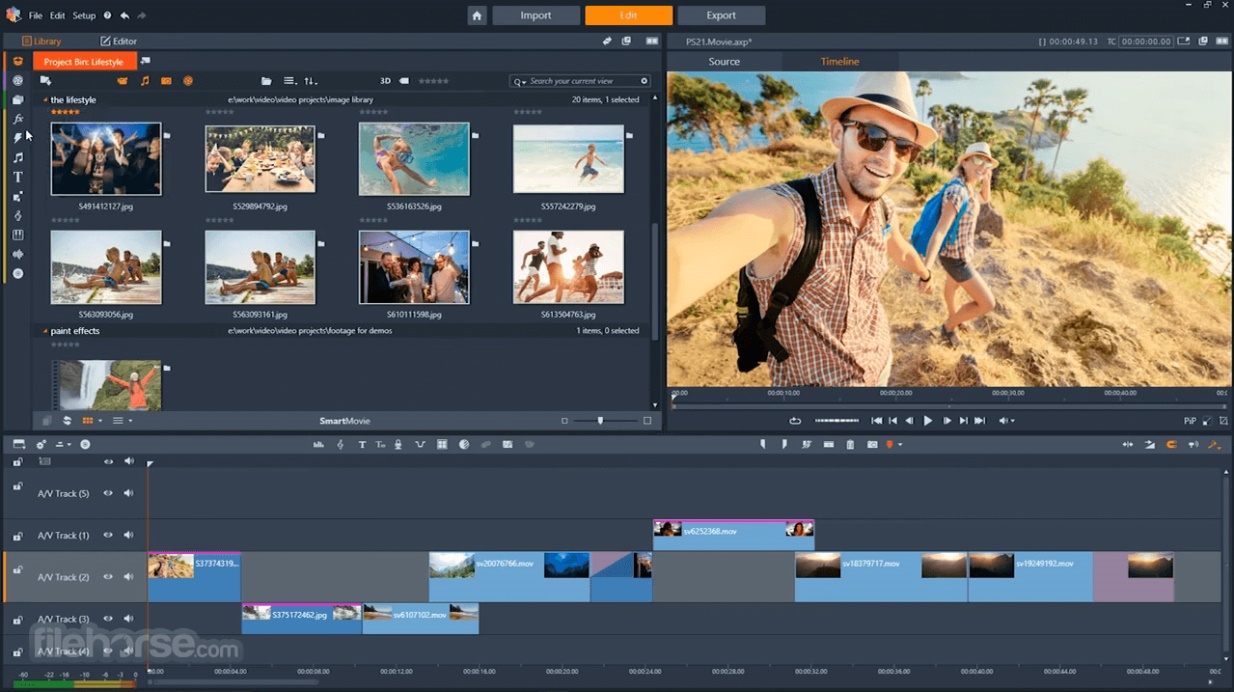 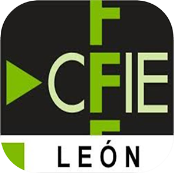 Adobe Premiere
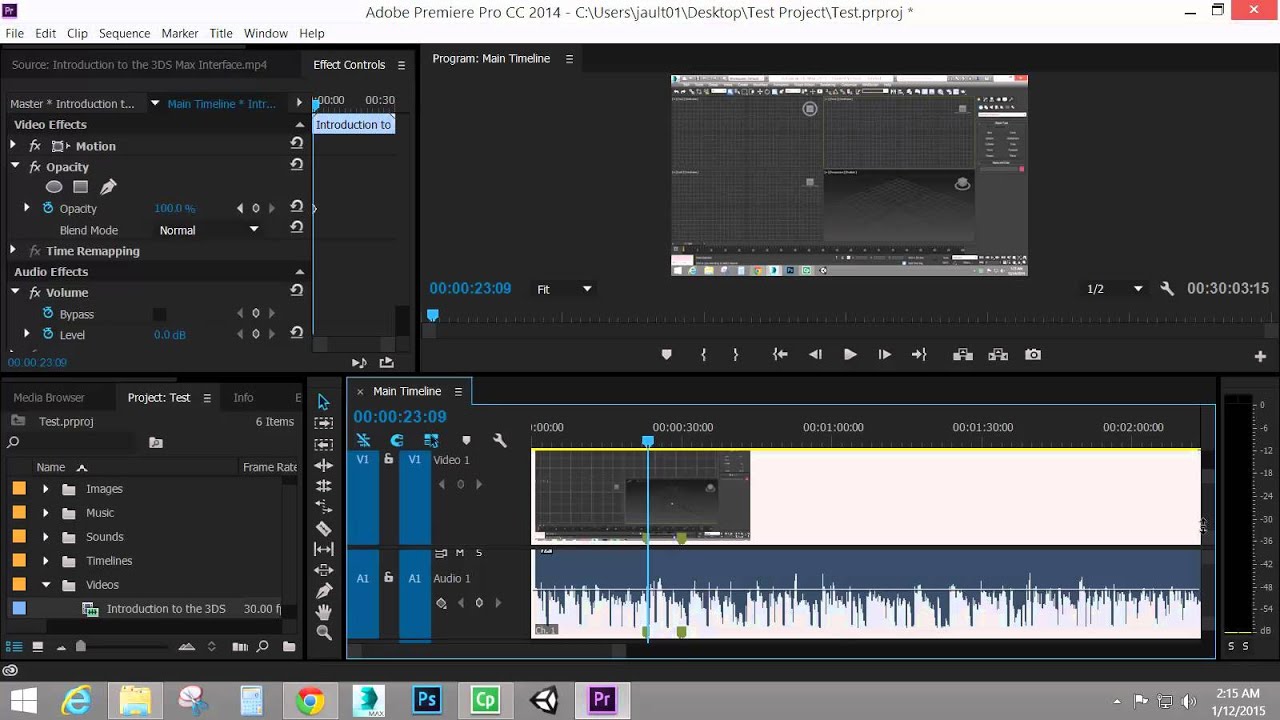 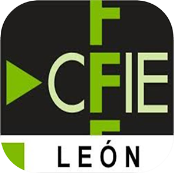 Sony Vegas
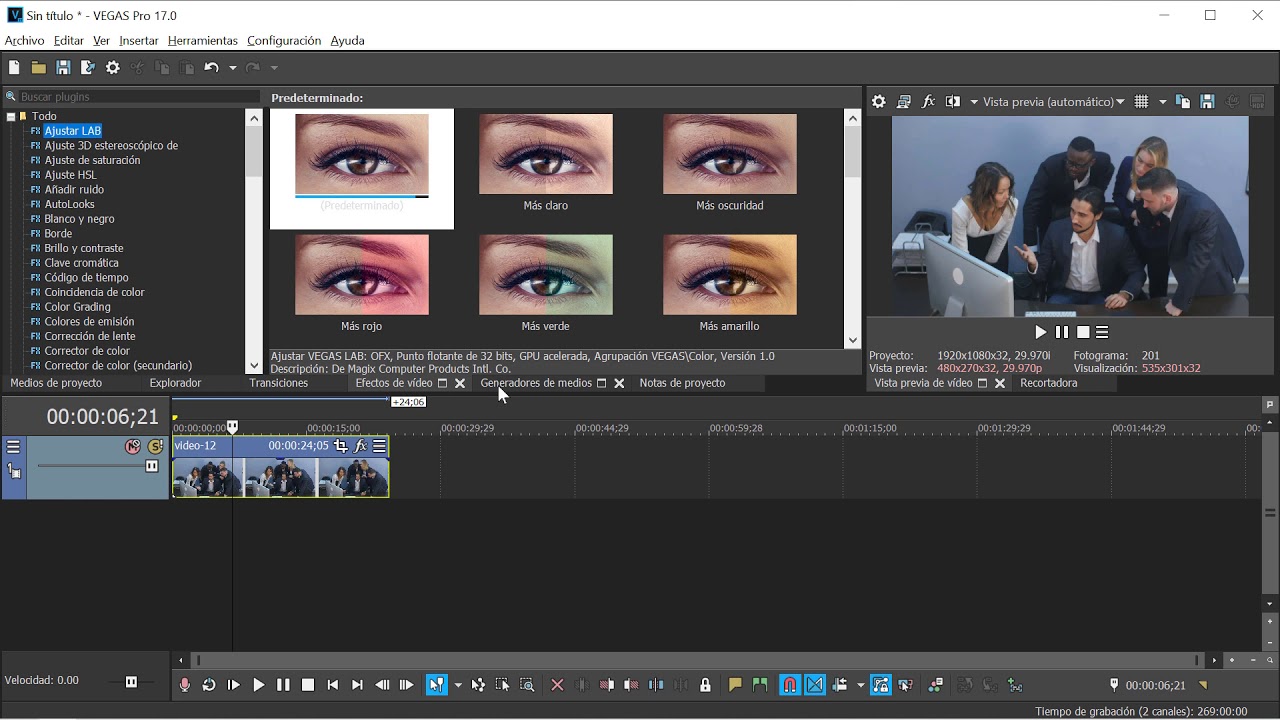 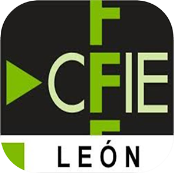 Wondershare Filmora
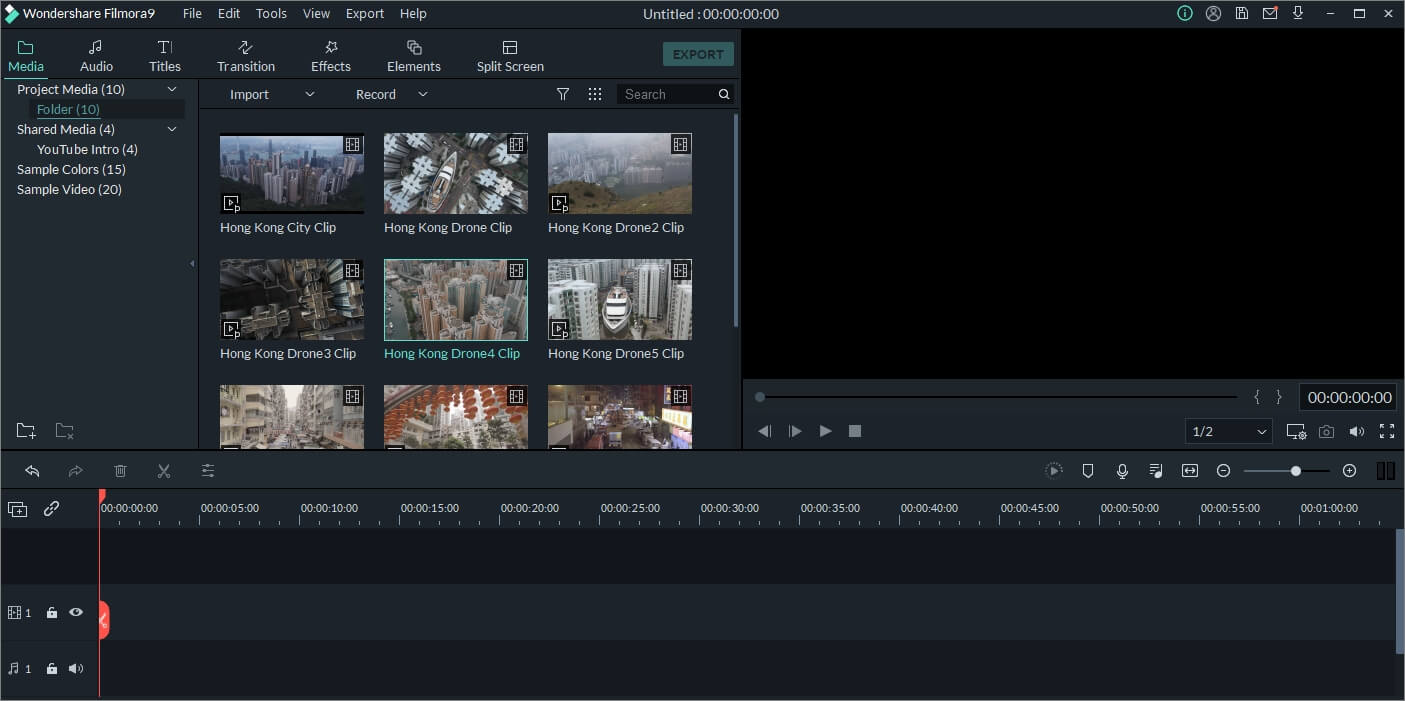 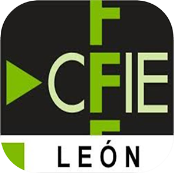